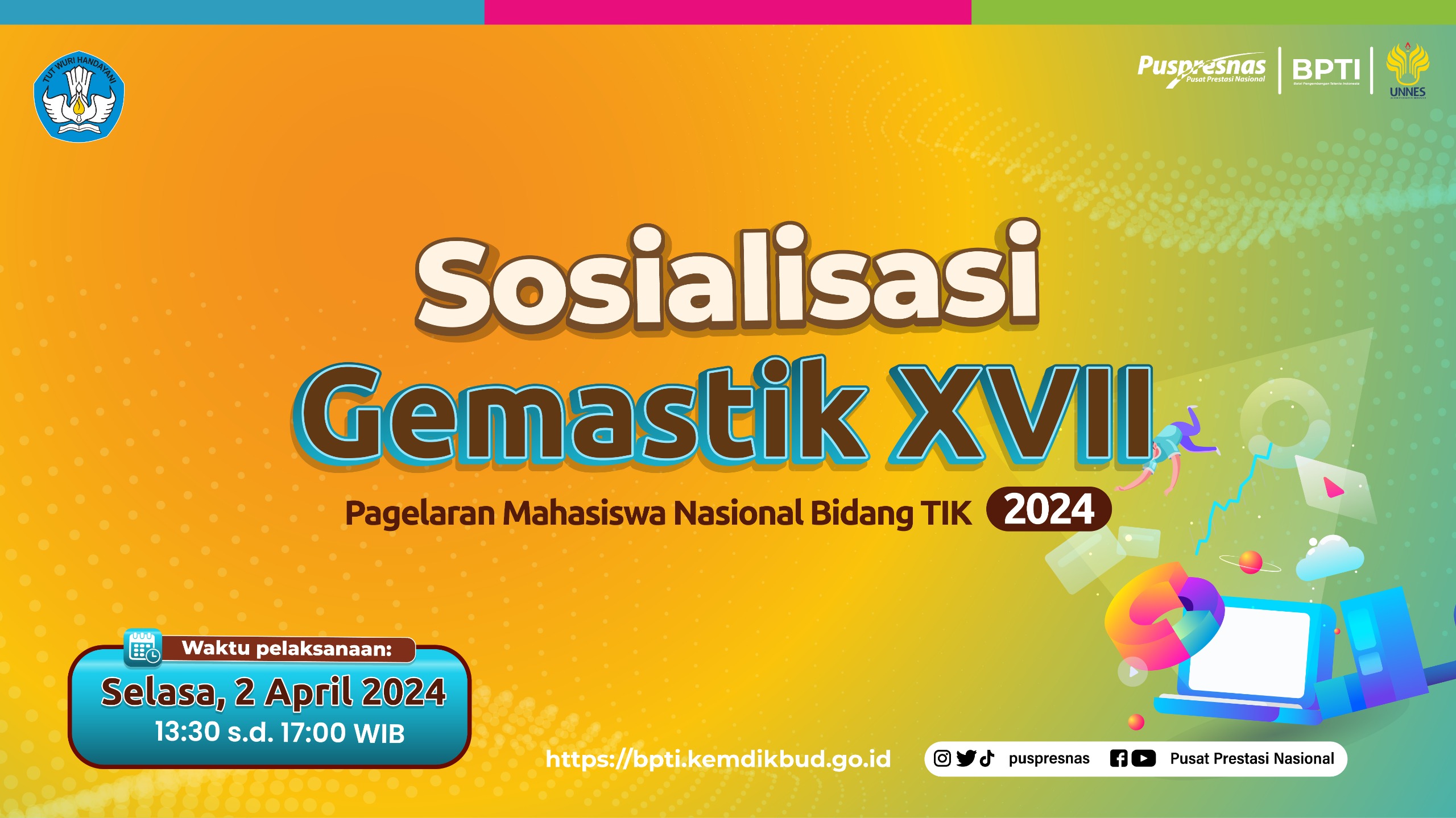 Divisi : XI – Bisnis TIK
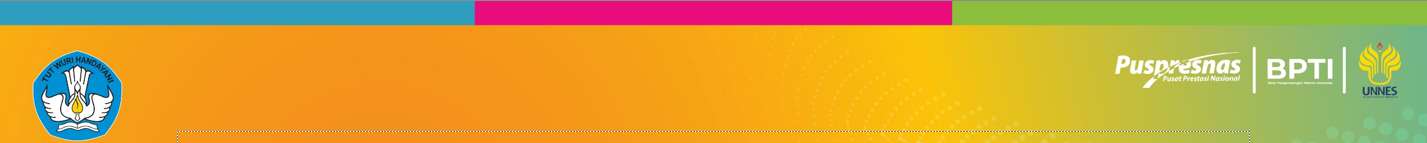 Current Business  - What’s to learn?
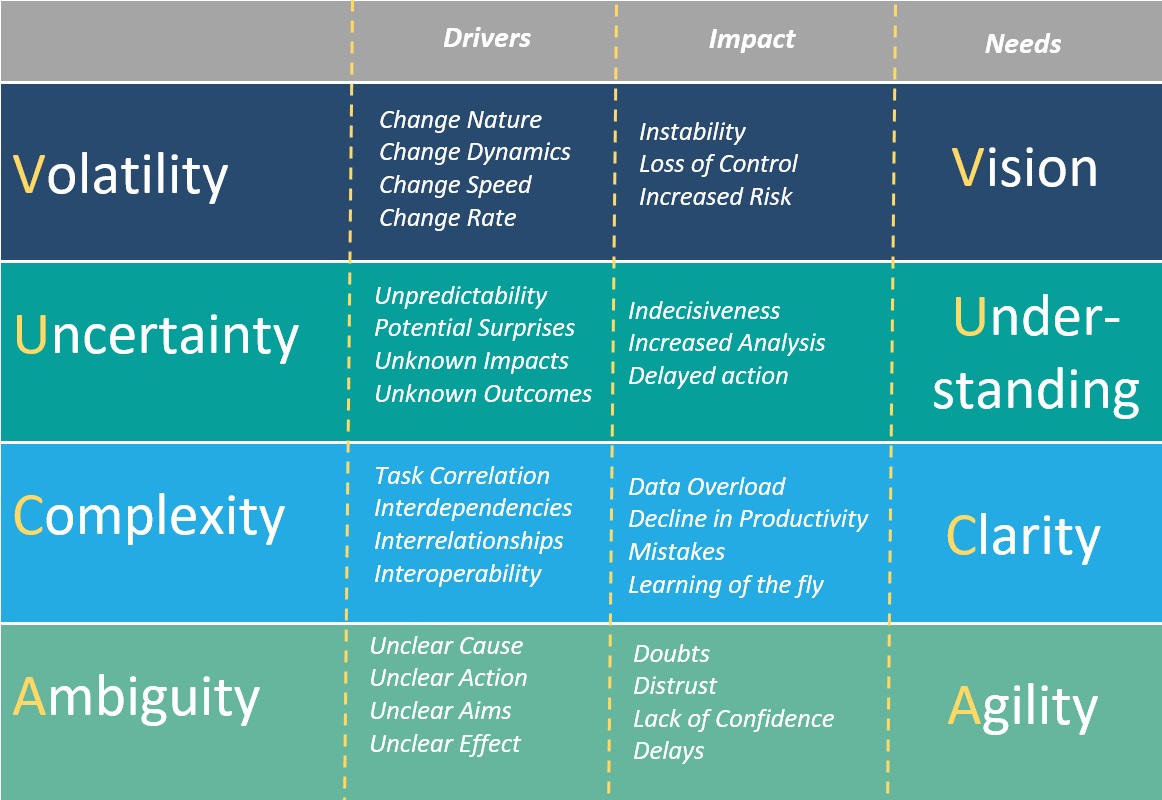 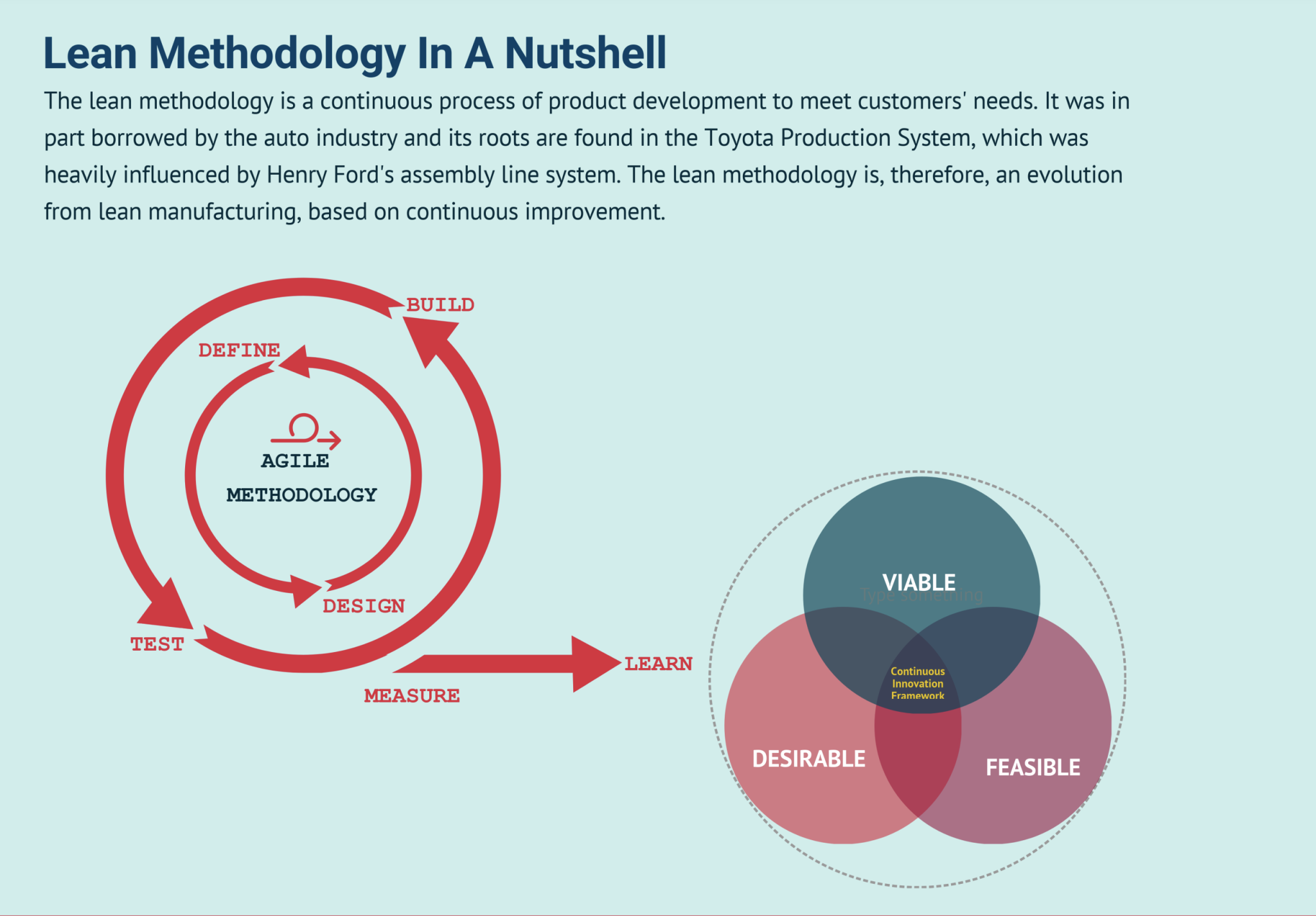 Facing VUCA (Volatility, Uncertainty, Complexity and Ambiguity condition, student learn from the process activity on problem solution fit & product market fit.
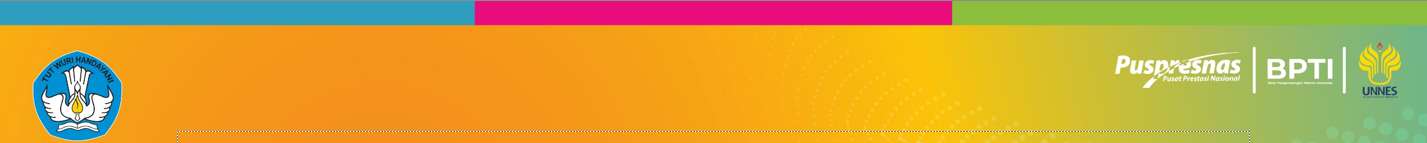 The different concept learning approach on business today
Business Plan
Pitch Deck
Detailed evaluation on Business
Product innovation base approach
Make plan and forecasting
Start-Up based lean Methodology
Core (Business Innovation} process:
Eliminating waste – (speed)
Creating value for customers 
Improving continuously
Respecting people
Activity based traction evaluation
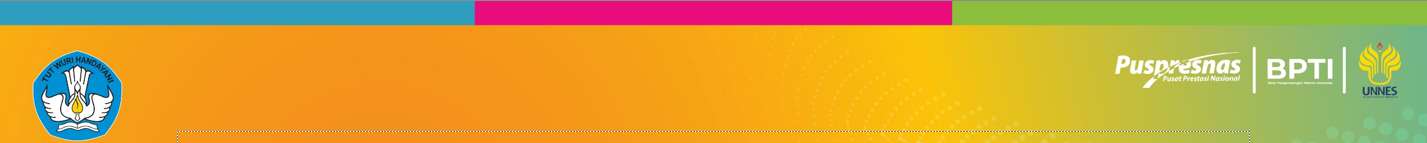 Types of Hypotheses on the Business Model Canvas
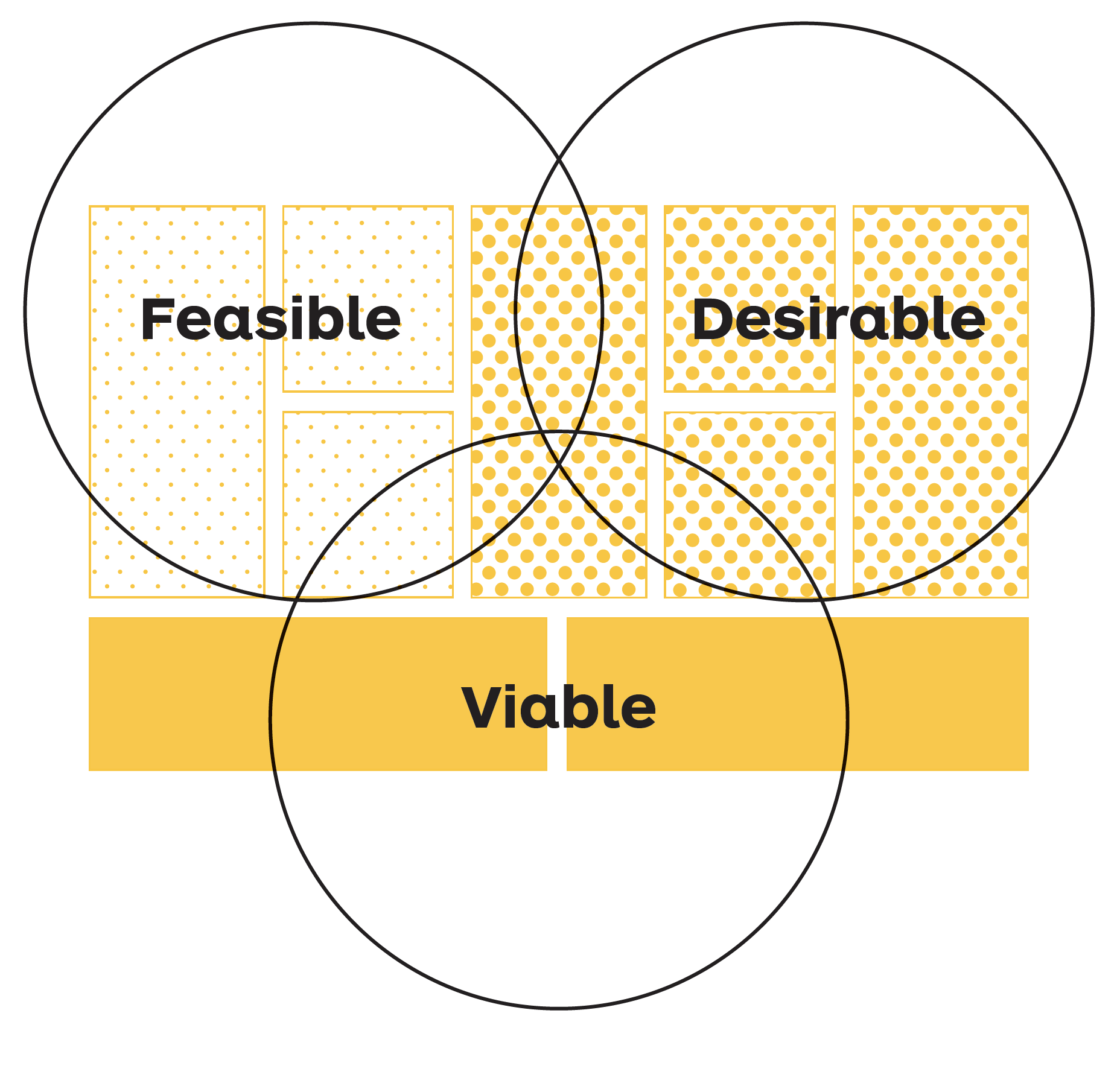 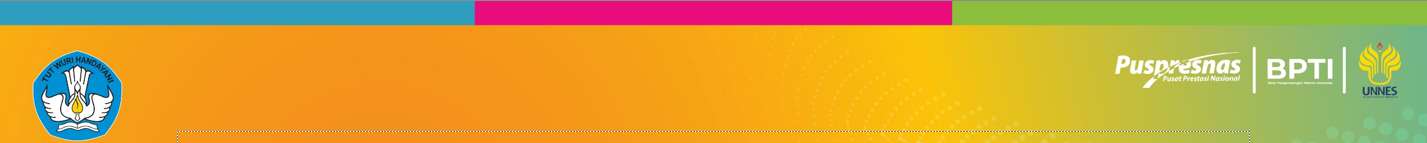 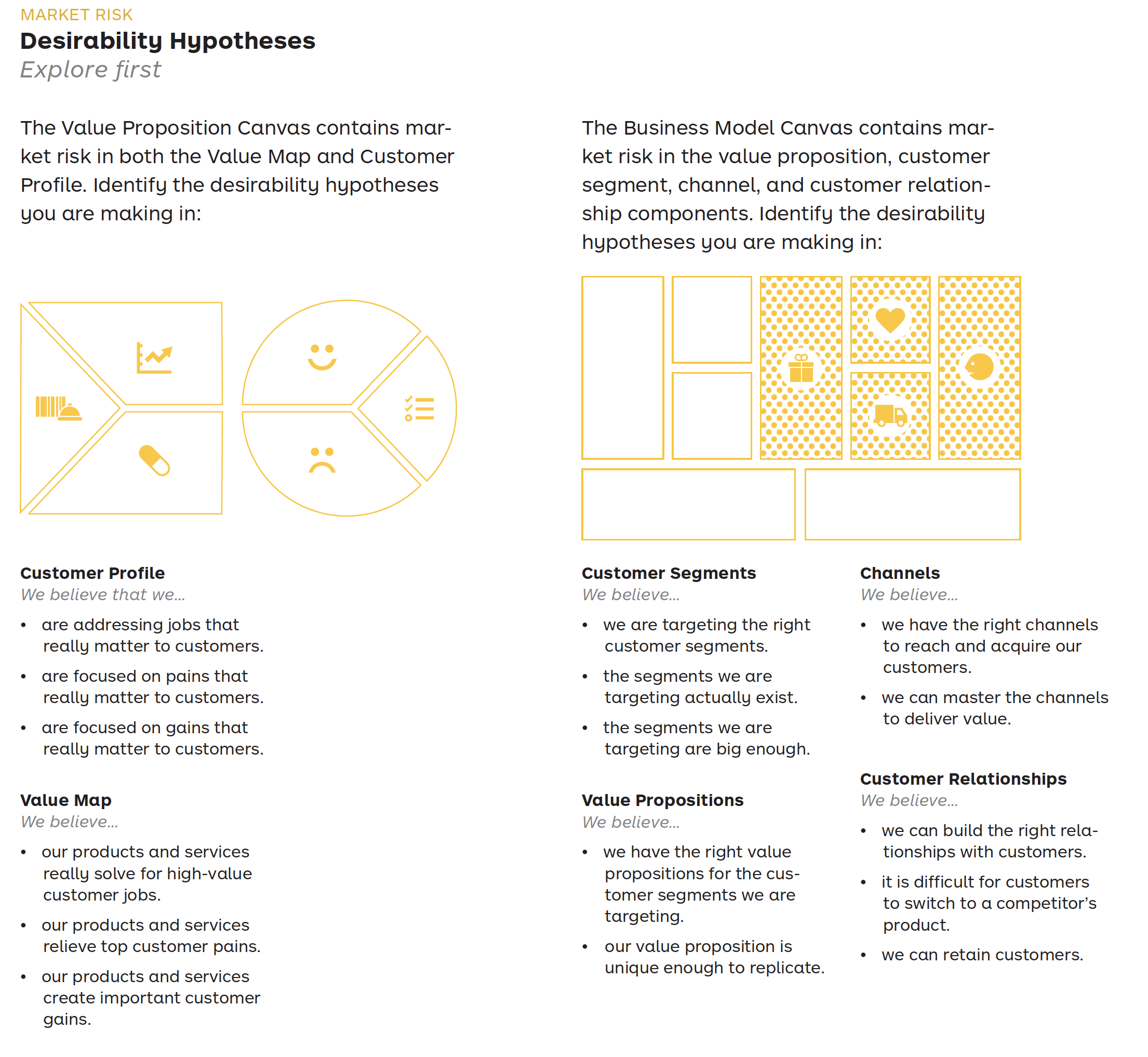 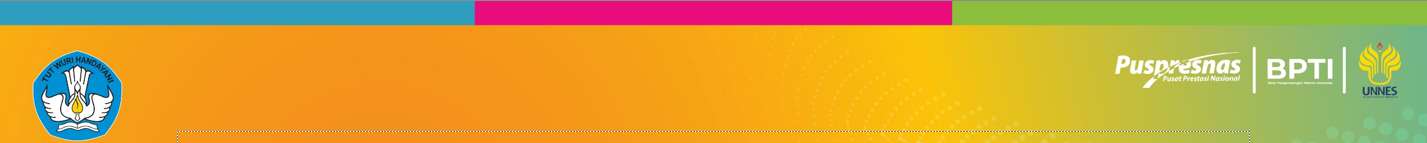 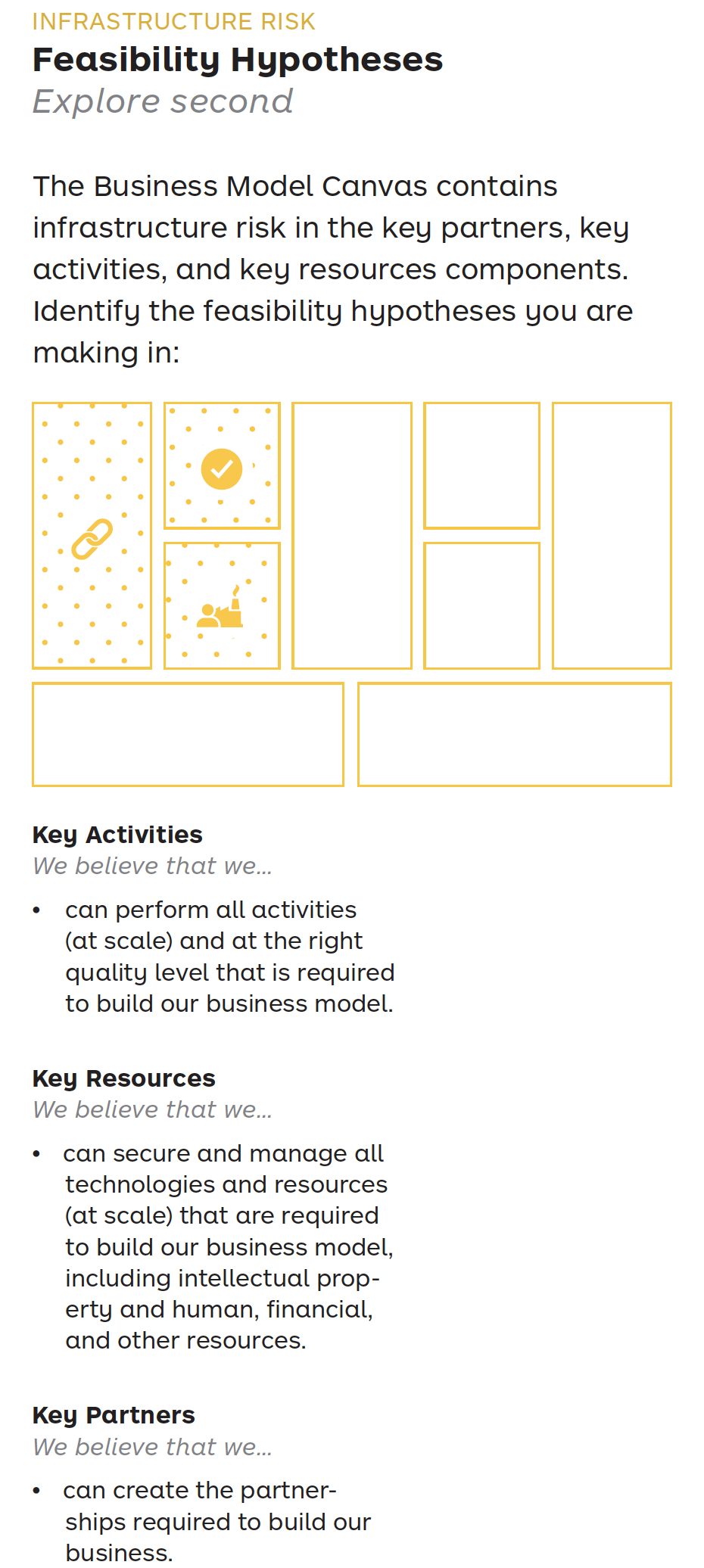 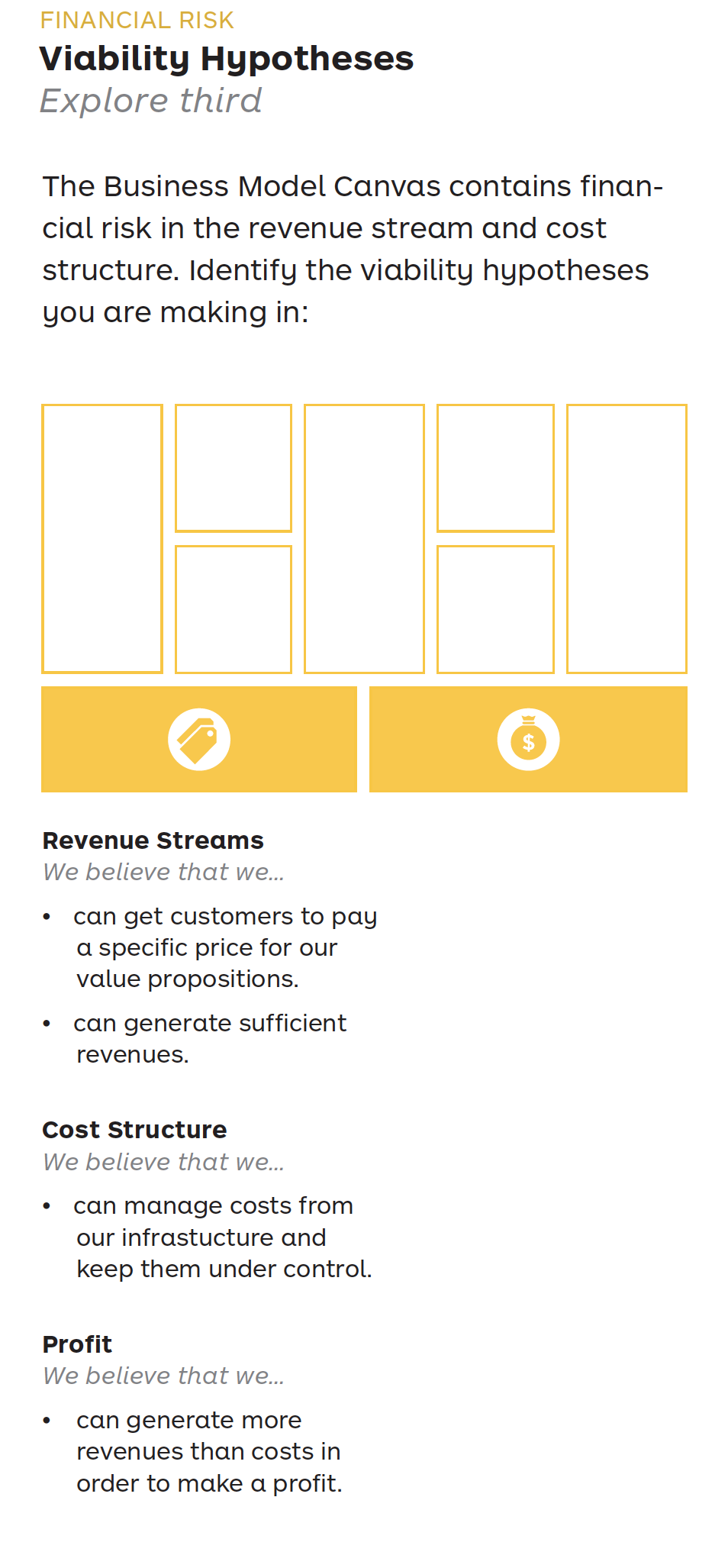 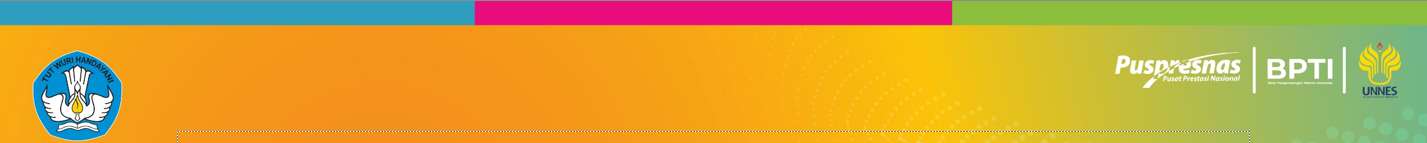 Pendaftaran & Unggah Dokumen 	: 1 April – 17 Juni 2024
Penyisihan Daring 				: 18 Juni – 22 Juni 2024
Pemgumuman Daftar Finalis 		: 26 Juli 2024
Pendaftaran Ulang Kepesertaan ke Babak Final : 18 Agustus – 2 Sept 2024
Babak Final dan Puncak Acara 		: 9 – 13 September 2024
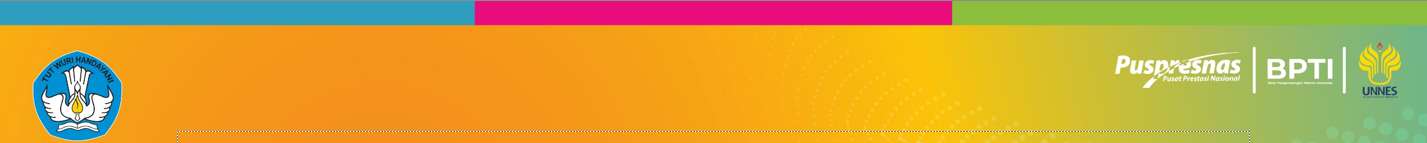 Terima kasih 
Selamat berbisnis.

Jury Bisnis TIK 2024
Karyana Hutomo